Творческая мастерская«Волшебные ножницы»
Руководитель Дунаева О. В.
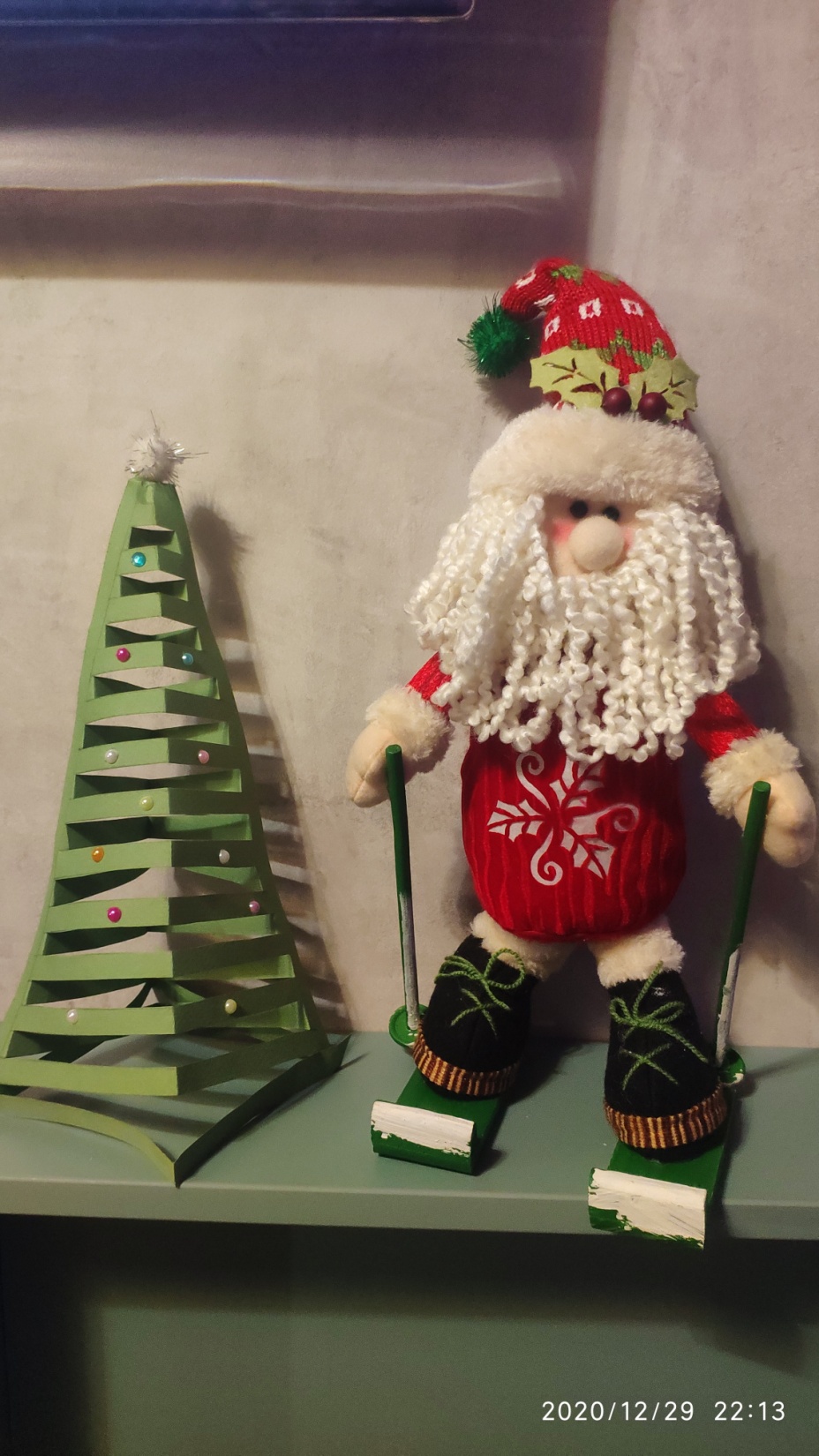 Для изготовления елочки нам понадобится:
Лист двустороннего зеленого картона;
Линейка, карандаш и ножницы;
Стразы или бусины на клеевой основе;
Ваша фантазия и немного свободного времени))) 

 Итак приступим !!!
1. Складываем лист картона пополам и по диагонали чертим  линию отреза.
2. Отрезаем лишний картон так чтобы получился треугольник!3. Размечаем самую длинную сторону треугольника с шагом в один сантиметр. 4. Разлинуем по меткам и начинаем разрезать от сгиба по всей высоте треугольника не дорезая до края 1 см.
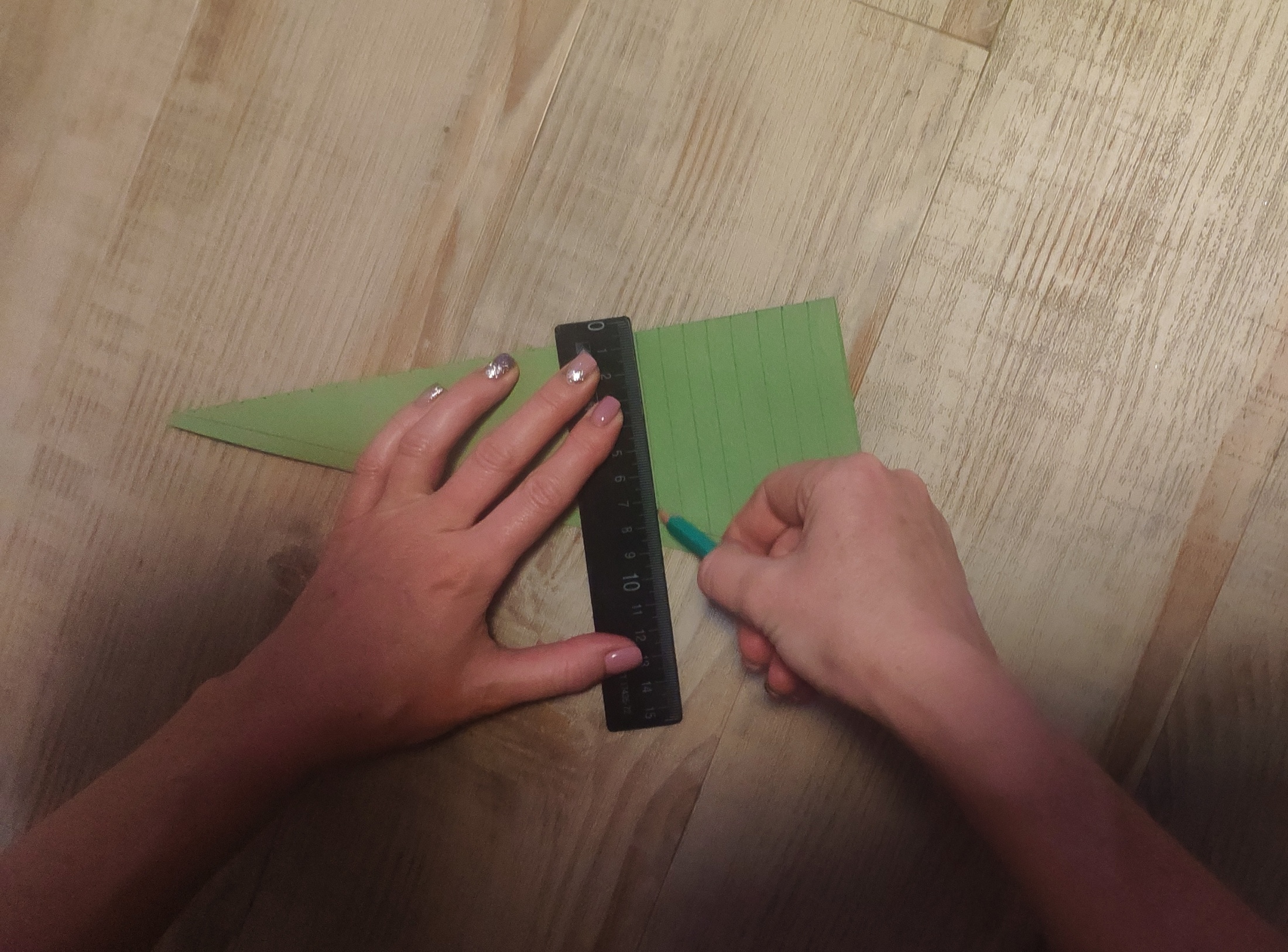 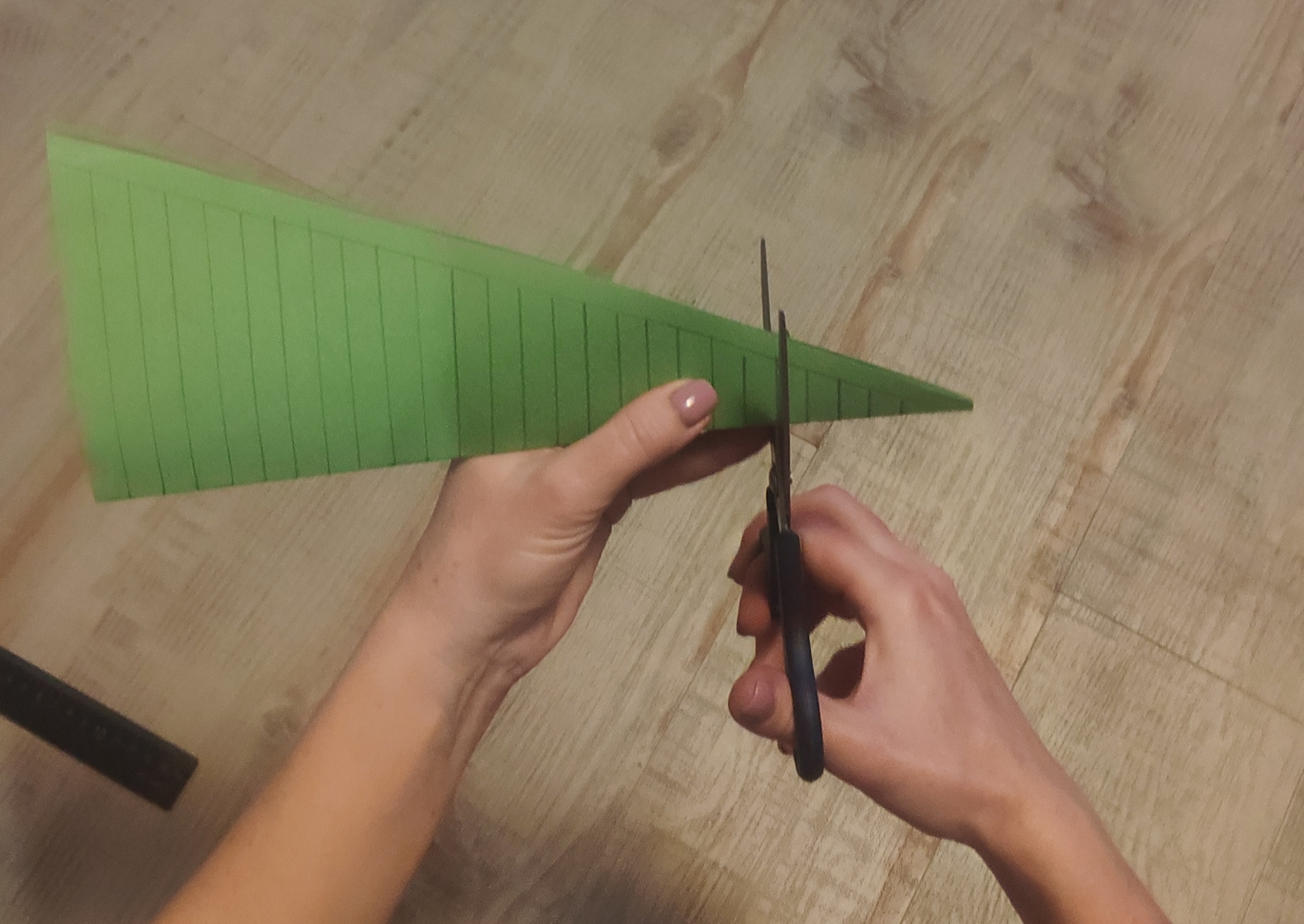 5. В шахматном порядке загибаем разрезанные полоски;6. Самую нижнюю полоску подгибаем для устойчивости ёлочки.
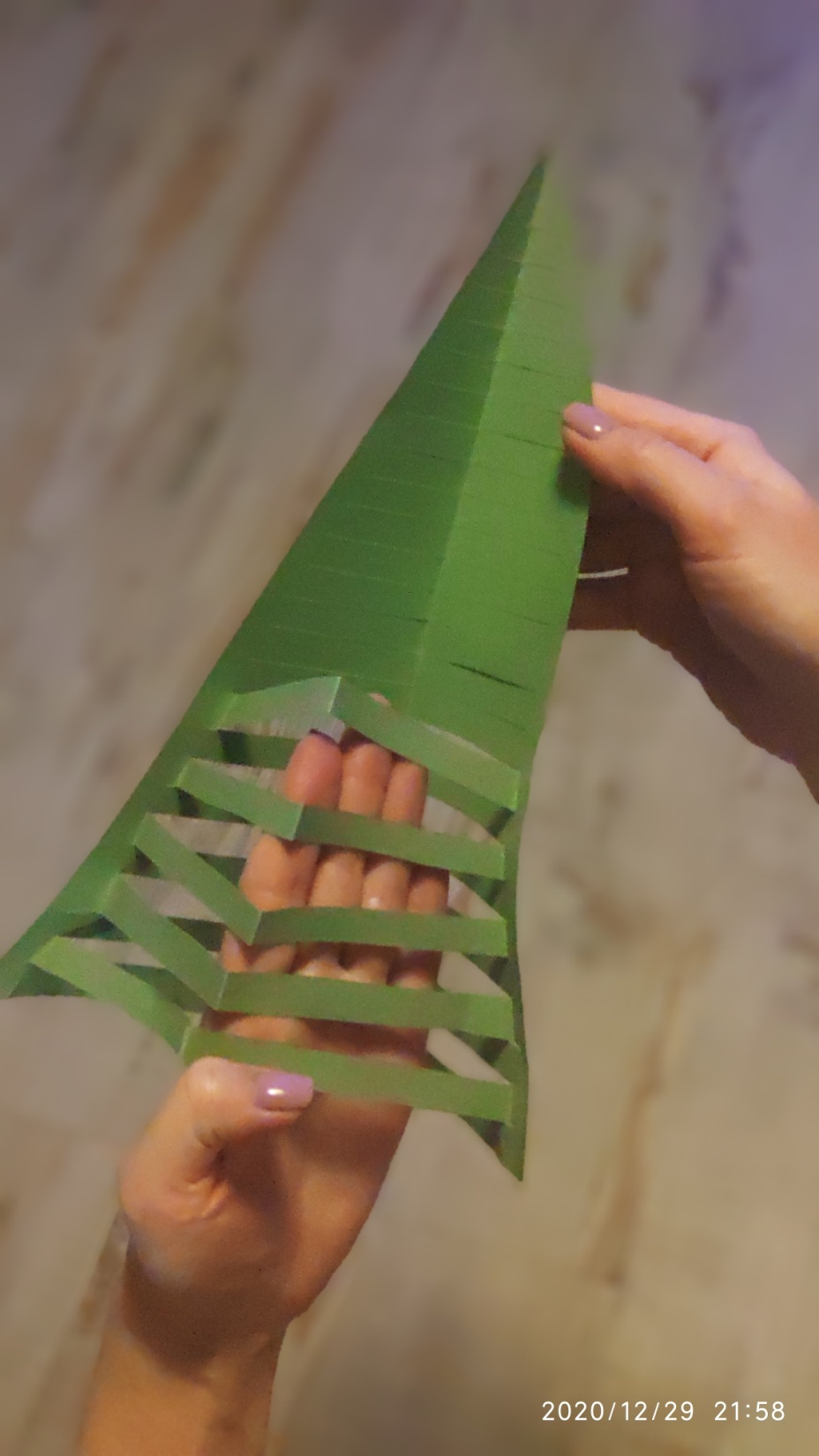 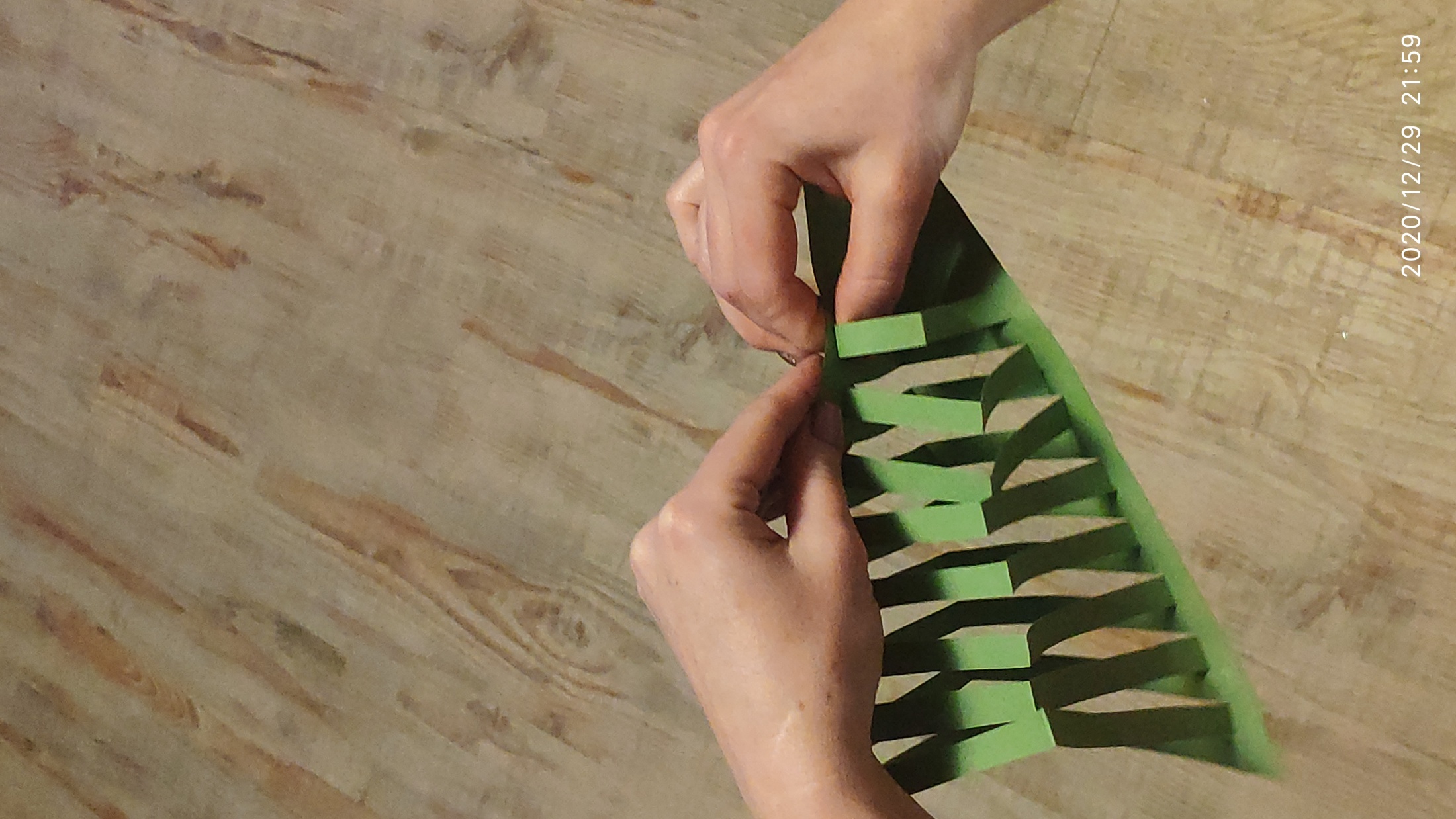 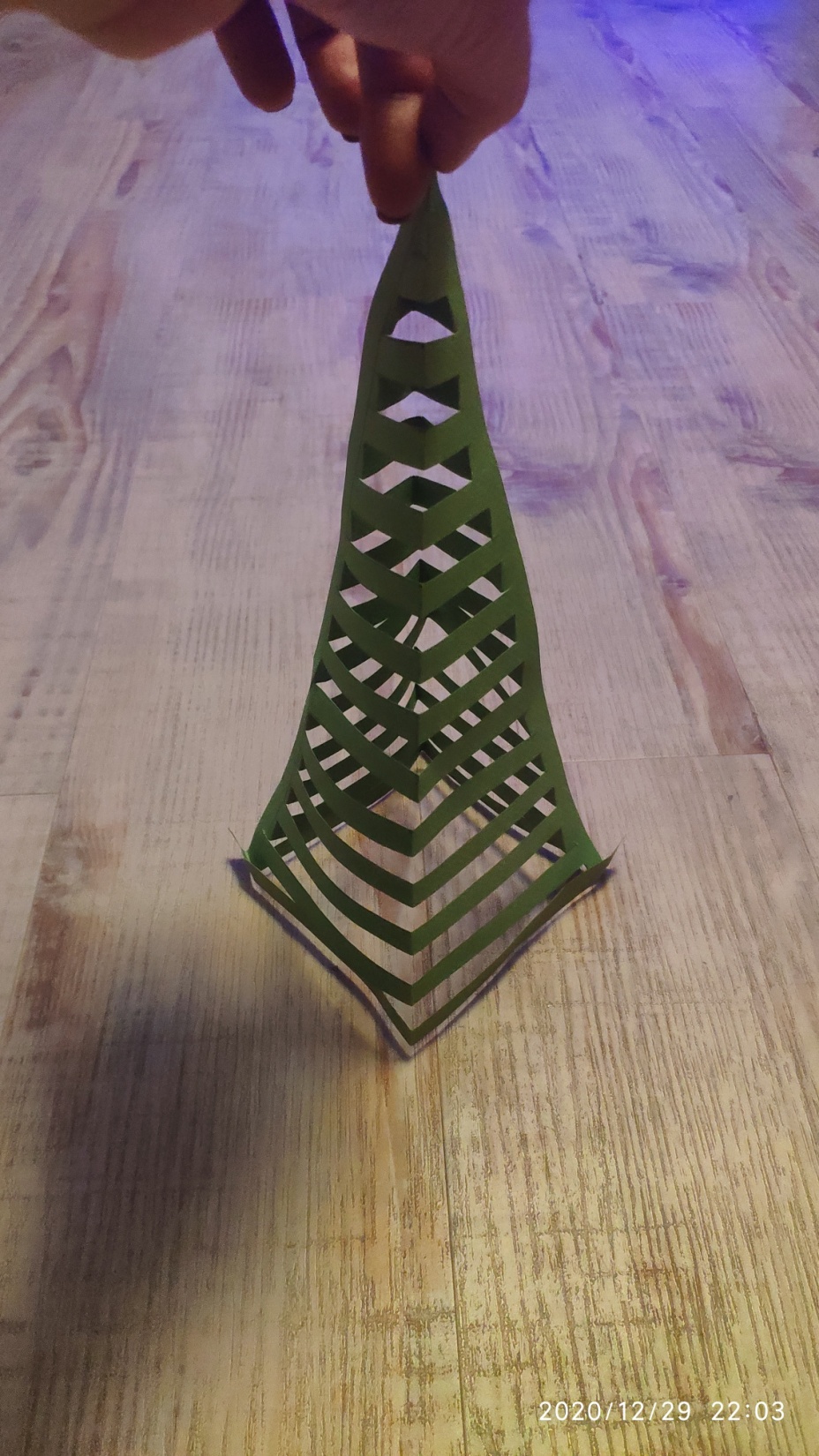 7. А теперь включаем фантазию и украшаем свою ёлочку по своему вкусу!!!
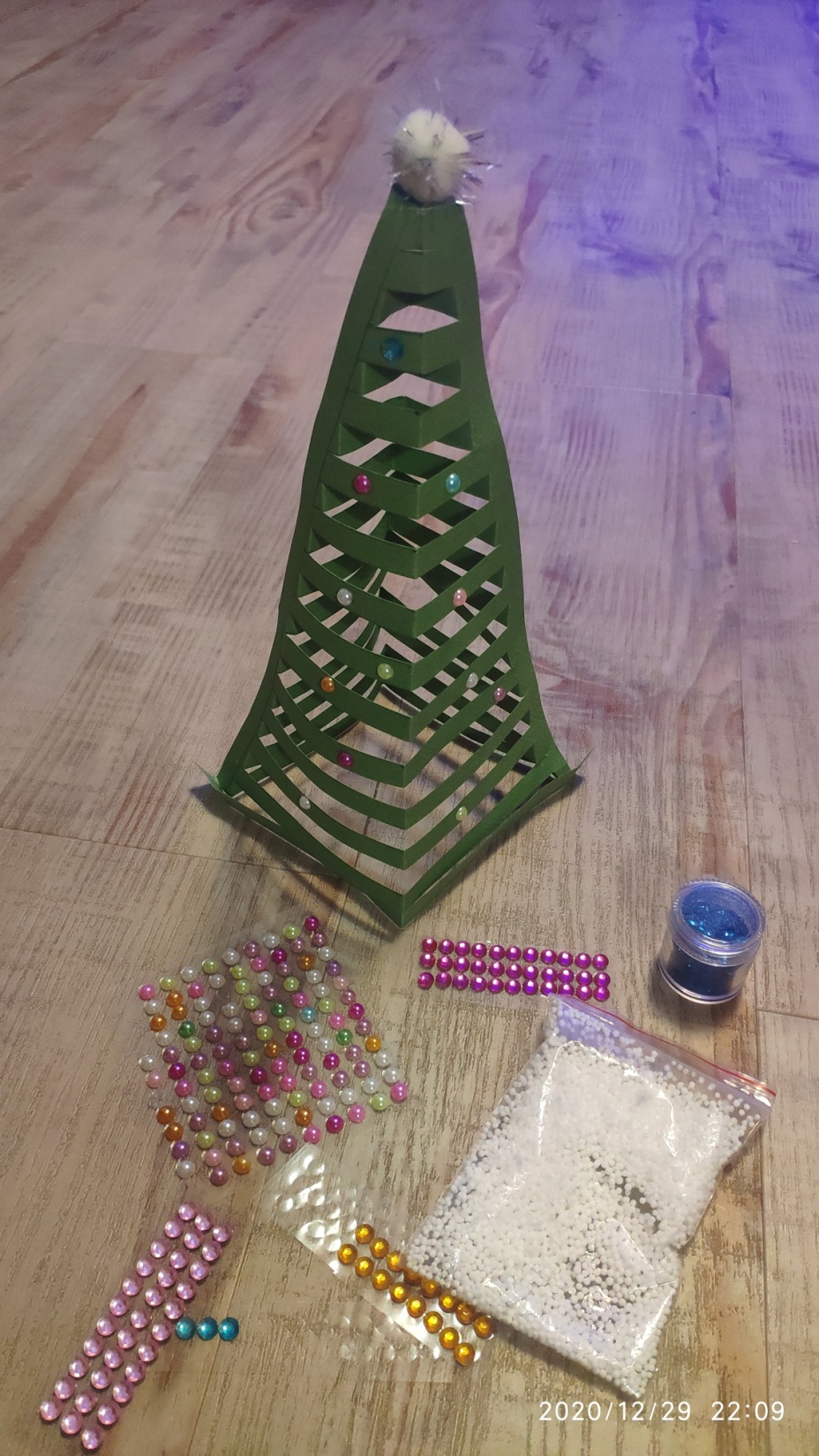 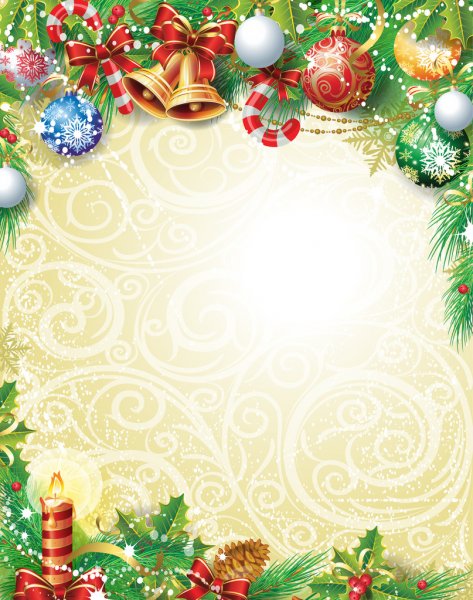 Уверена, что у Вас  получились замечательные ёлочки!!!
Уверена, что  у  Вас получились  великолепные ёлочки!!!